А у вас предпринимательский характер?
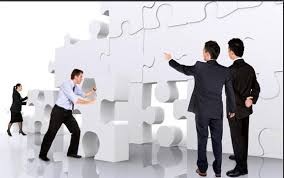 Итоги тестирования студентов 4-го курса ОГБПОУ «Смоленский автотранспортный колледж имени Е.Г. Трубицына»
Одним из основных условий стабильной экономики является успешное предпринимательство
Выдающиеся экономисты Йозеф Шумпетер, Фрэнк Найт, Людвиг фон Мизес рассматривали успешную предпринимательскую деятельность как один из основных ресурсов быстрого и стабильного развития экономики любого государства.
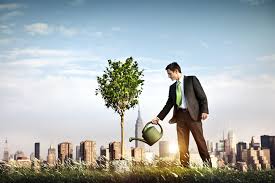 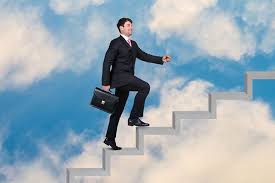 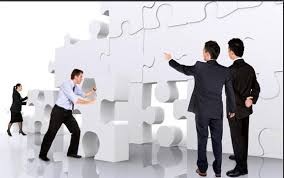 Ведь предприниматели в целях скорейшего становления и достижения определенной прибыли придумывают различные новаторские способы развития своего предприятия, изобретают, усовершенствуют, преобразовывают, словом, становятся тем самым вечным двигателем производственного прогресса.
Если задуматься о будущем нашего государства, наиболее перспективным демографическим слоем населения, который может вывести предпринимательство на качественно новый уровень, является студенчество.
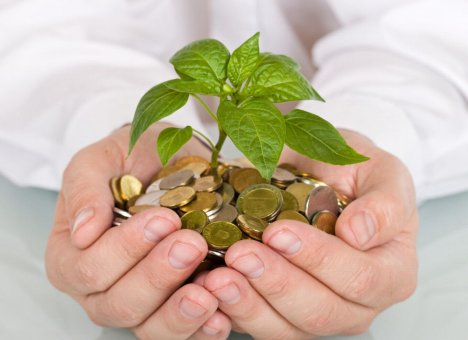 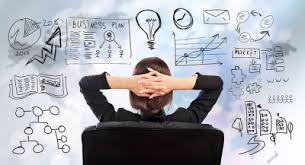 Именно студенты получают актуальные для      современного общества знания, молодые люди активны, быстро  адаптируются к изменениям, творчески развиты, ориентированы на экономическую независимость.
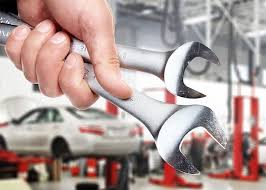 Не все люди склонны к 
предпринимательской деятельности.





Предприниматель сочетает в себе азарт, склонность к риску, но, вместе с тем, ответственность и организаторские способности.
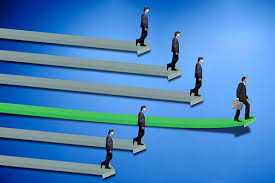 Студенты 4-го курса нашего колледжа прошли тестирование 
«А у вас предпринимательский характер?» 





Преподаватели предметной цикловой комиссии экономики и перевозок предложили тест, который  используется для выявления предпринимательских способностей в Центре поддержки предпринимательства Воронежской области.
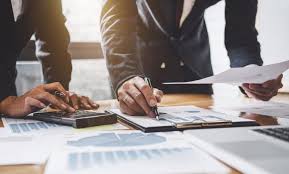 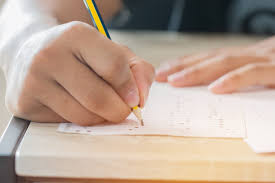 Респонденты: 
студенты групп ТОР 40, 41, 42, ОПУ44

Гарантии:
независимость участников анкетирования
анонимность анкетирования
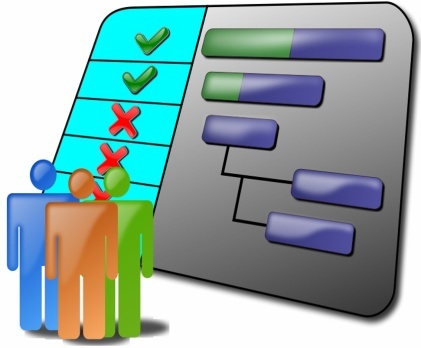 Результаты тестирования  
были обработаны по предложенной методике 
и вот какие результаты получились.
Результаты тестирования
21 – 25 баллов 
У вас отличные шансы на успех в предпринимательстве. Важно только не упустить имеющиеся возможности.

  К сожалению - 0 человек
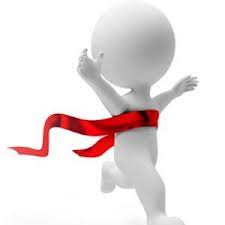 16 – 20 баллов  
То, как вы мыслите и поступаете, близко к характеру предпринимателя. Вы можете добиться успеха при наличии дополнительных качеств и бизнес - ресурсов.

          3 человека 
(по 1 человеку из групп ТОР 40,41,42)
                                
                6% опрашиваемых
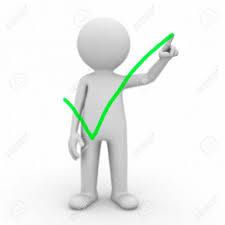 11 – 15 баллов 
Ваш характер в переходной зоне. Вы сможете развивать собственный бизнес, если усилите предпринимательские качества и скорректируете черты, препятствующие предпринимательскому успеху.

          24 человека
                          49% опрашиваемых
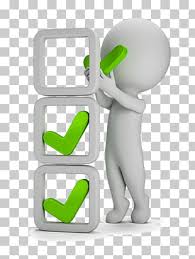 6 – 10 баллов 
Довольно сомнительно, что вы добьетесь успеха в качестве предпринимателя. Для этого вам понадобиться серьезно изменить свою жизненную философию и поведение.

         21 человек
          43% опрашиваемых
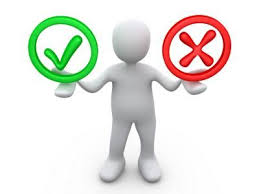 0 – 5 баллов 
Предпринимательская деятельность вам не подходит.

         1 человек
(1 человек из группы ТОР 42)

               2% опрашиваемых
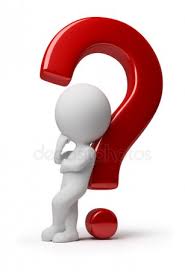 Вместе с Джеком Ма, основателем Alibaba Group, 
мы хотим сказать вам:
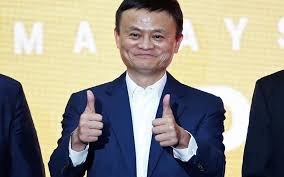 «Никогда не сдавайтесь. Сегодня может быть плохо, завтра ещё хуже, но послезавтра на вашей улице засияет солнце»
Предлагаем вам выполнить этот тест 
и оценить 
свой предпринимательский характер
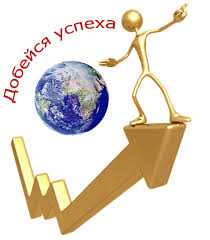